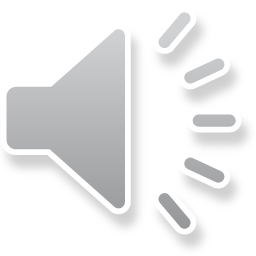 Webinar Certi WLa nuova ISO 9001Tutto sulle novità in arrivo
Di Raffaella Malorgio - Lead Auditor Certi W
Benvenuti ed obiettivi del webinar
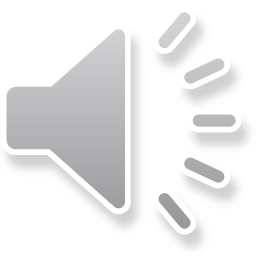 Il webinar si pone come obiettivo quello di presentare in maniera semplice e sintetica le principali novità che saranno introdotte nella nuova versione della ISO 9001 allo scopo di consentire a tutte le figure coinvolte nella gestione per la qualità di iniziare a valutarne gli aspetti applicativi ed i possibili impatti.

Attenzione: si tratta di una norma in bozza la cui versione finale potrebbe essere diversa. Bisognerà attendere le votazioni dei comitati tecnici. Attualmente, infatti, il gruppo di lavoro incaricato (WG24) sta lavorando sul Committee Draft (CD). Seguirà il Draft International Standard (DIS), il Final Draft International Standard (FDIS)  per terminare con l’International Standard (IS) la cui pubblicazione è prevista per settembre 2015. 

Fonte: UNI e ISO
2
Contesto: perché una nuova revisione
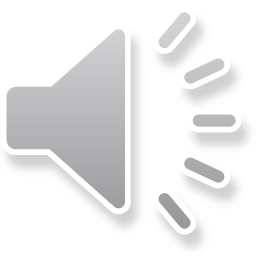 Norma ISO nata nel 1987 e revisionata tre volte: nel 1994, nel 2000 e nel 2008.
È uno standard già adottato da circa 83.000 aziende e quasi 128.000 siti produttivi (uffici, stabilimenti, ecc.) ed oggi vuole essere ripensato per:
tenere conto dei cambiamenti intervenuti nelle prassi dei sistemi di gestione qualità e nelle tecnologie e fornire un solido corpo di requisiti per i prossimi anni;
assicurare che i requisiti della norma  riflettano i cambiamenti del contesto sempre più complesso e dinamico in cui l’organizzazione opera;
renderla facilmente comprensibile ed applicabile da parte di tutte le organizzazioni  operanti in tutti i settori.
Fonte: Accredia «Osservatorio 2/2013»
3
Le principali novità (1)
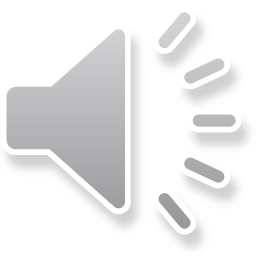 High Level Structure

La prima novità è che il testo della norma sarà scritto utilizzando l’Annex SL “Proposals for management system standards”, un documento pubblicato nel 2012 (riferimento Guide Line 83, sviluppata dal Joint Technical Coordination Group - JTCG dell’ ISO) con l'obiettivo di allineare tutte le norme dei sistemi di gestione ad una medesima organizzazione dei contenuti, al fine di rendere sempre più concreta l’integrabilità concettuale degli schemi.
L’obiettivo sarà quindi quello di fissare dei punti chiave che indichino quali valutazioni effettuare e quale documentazione sviluppare.
4
Le principali novità (2)
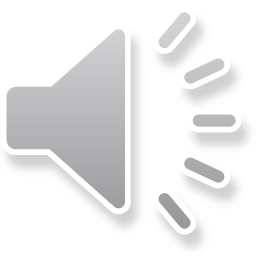 I 10 punti della nuova ISO 9001
5
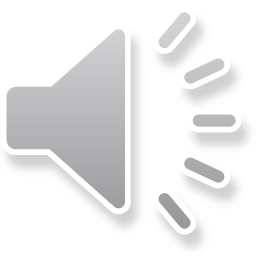 Le principali novità (3)
Risk-Based Thinking

Sarà il motivo conduttore dell’intera norma, per il raggiungimento degli obiettivi. 
Servirà ad identificare non solo i rischi, ma anche le opportunità; quali rischi ed opportunità vi siano in un’organizzazione dipende dal contesto in cui opera.
Cosa potrà fare l’organizzazione?
Identificare e gerarchizzare i rischi
Pianificare azioni per affrontarli
Attuare il piano
Controllare l’efficacia delle azioni attuate
Apprendere dall’esperienza (miglioramento continuo)

La ISO 31000 “Gestione del rischio – principi e linee guida” rappresenterà un riferimento molto utile (ma non obbligatorio)
6
Le principali novità (4)
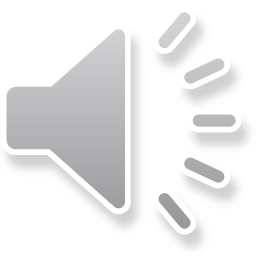 Contesto dell’organizzazione

L’ Annex SL ha introdotto due nuovi articoli relativi al contesto dell’organizzazione; quest’ultima dovrà:
determinare le questioni interne ed esterne che sono pertinenti alle sue finalità ed alla sua direzione strategica e che hanno effetto sulla sua abilità ad ottenere i risultati attesi dal proprio sistema di gestione per la qualità;
individuare le pertinenti parti interessate (proprietari, azionisti, persone nell’organizzazione, fornitori, partner, enti regolatori ecc.) ed i loro requisiti determinando la loro influenza (impatto o potenziale impatto) sulla qualità
7
Le principali novità (5)
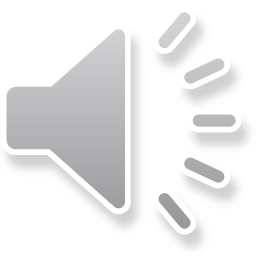 Nuovo approccio alla documentazione del sistema di gestione

I termini «documento» e «registrazione» saranno entrambi sostituiti con «informazione documentata». L’estensione delle informazioni documentate potrà variare in virtù della dimensione, dell’organizzazione, complessità dei processi e competenza delle persone.

Non sono più citati il Manuale della Qualità e le Procedure documentate.

Norma più prestazionale e meno prescrittiva: meno requisiti formali e maggiore concentrazione sugli effetti.
8
Principali novità (6)
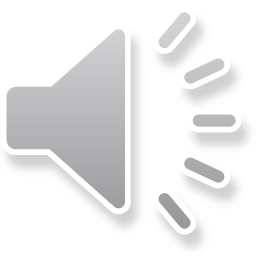 Novità nei principi

I nuovi 7 principi di Gestione per la qualità
9
Principali novità (7)
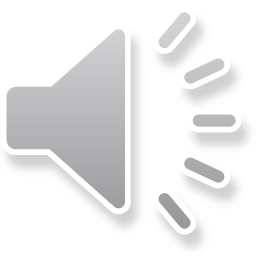 Novità  nella terminologia

Principali differenze nella terminologia tra ISO 9001:2008 e futura ISO 9001:2015















La ISO 9001:2015 sarà riscritta rendendola più generica e più facilmente applicabile alle organizzazioni di servizio. Essa, infatti, userà i termini “prodotti e servizi” (quest’ultimi non previsti nella versione del 2008); ciò intenderà mettere in evidenza le differenze tra i prodotti ed i servizi nell’applicazione di alcuni requisiti.
10
Principali novità (8)
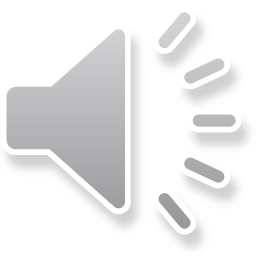 Relazione continua con altre norme 

Norme della famiglia ISO in particolare con la 9004:2009 “Managing for the sustained success of an organization – A quality management approach”, soprattutto con riferimento all’importanza del contesto e delle parti interessate;

Tutta la serie delle norme ISO 10000, in particolare quelle sulla “customer satisfaction”;

UNI ISO 31000:2010 “Gestione del rischio – Principi e linee guida”.
11
Conclusioni
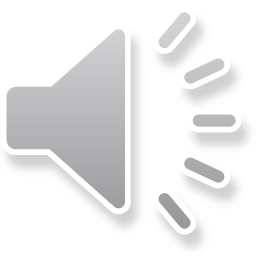 Importanza di adottare il risk based thinking per stabilire una cultura di prevenzione e di miglioramento ed assicurare la costante qualità dei beni e servizi accrescendo la fiducia e la soddisfazione dei clienti.

Maggior flessibilità del sistema di gestione per agevolare la sua implementazione anche nelle PMI e nel settore dei servizi.

Approccio prestazionale dello standard al fine di percepirlo non più come mero adempimento burocratico, ma parte integrante delle strategie e degli obiettivi aziendali.
12
Riferimenti
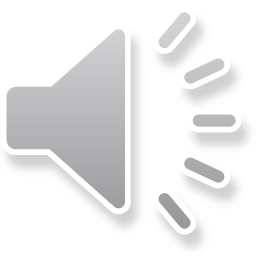 Certi W ® 
Krišjāņa Valdemāra iela 149-602
V-1013 Rīga - Latvia
 
Mail baltic@certiw.com
Sito internet: www.certiw.com

Ringraziamenti:
Audit In Italy S.r.l. 


Realizzazione grafica a cura di Gierre Print Service Milano




Copyright: esclusivo dell’autore, materiale non riproducibile
13